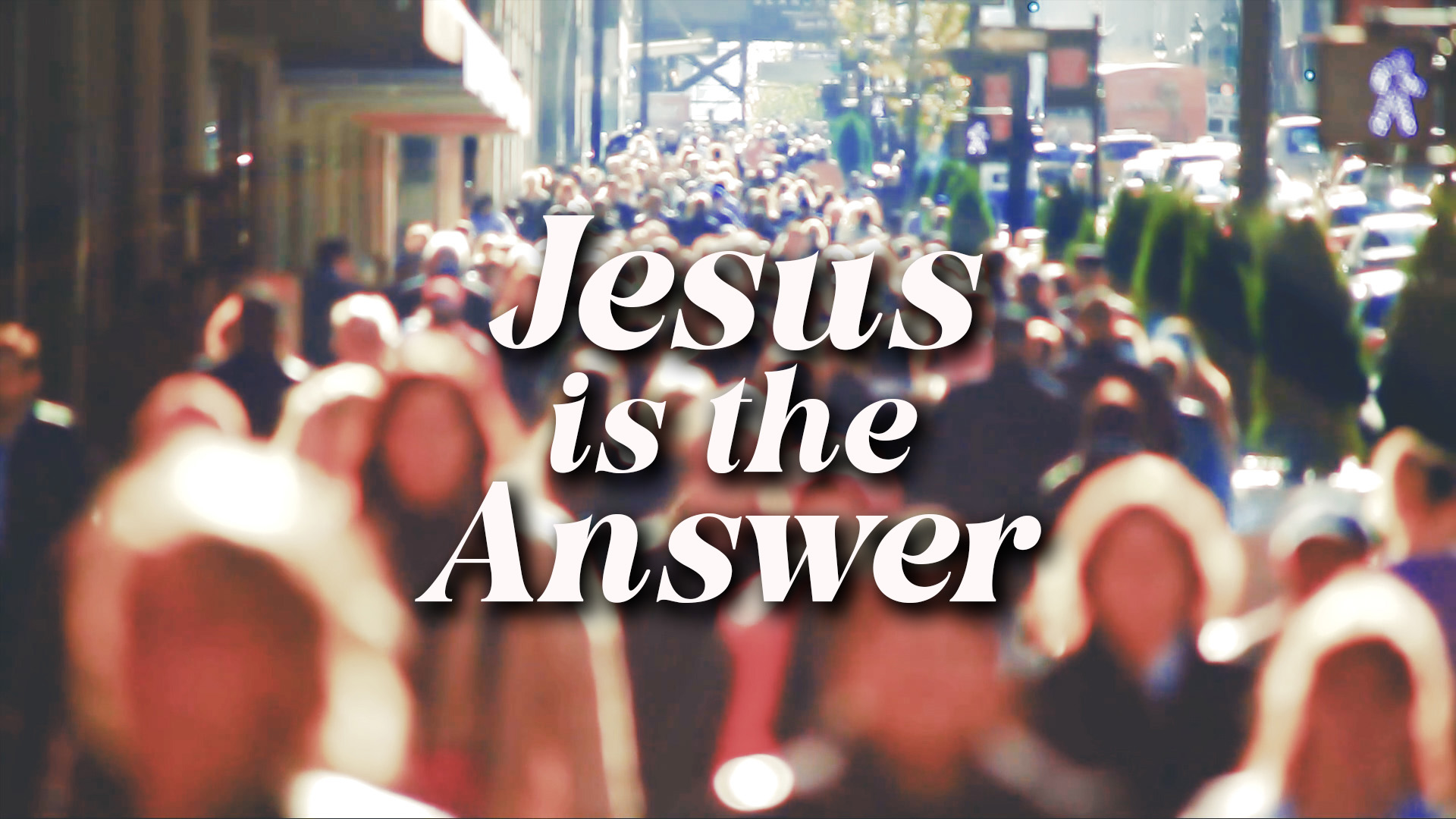 YOU ARE NOT YOUR OWN
20240310
Welcome back to our series, Jesus is the Answer.     
During this four-week series we’re looking at 4 major themes 
in 1 Corinthians that Paul addresses and how Jesus 
provides the new perspective or answer to them.    
Our chapters for week 2 are 1 Corinthians 5-7 
and  our theme is sexuality.    
Key verses for this week are 1 Corinthians 6:19-20, 
“Do you not know that your bodies are temples of the Holy Spirit, 
who is in you, whom you have received from God? 
You are not your own; you were bought at a price. 
Therefore honor God with your bodies.”  NIV.     
When it comes to our sexuality, as followers of Jesus, 
Paul wanted us to know – you are not your own.   
You have been bought with a price.    
Let’s explore this theme together in group.
Sex and My Family Story
What was your family upbring like when it came to talking about sex?    
Was your family open to talking about issues of sexuality, 
or was sex more of a taboo subject in your family?     
Share your story with the group.
Each week of this series, start your study time 
with this video summary of 1 Corinthians.   
 
https://bibleproject.com/explore/video/1-corinthians/
Our basis for sexual integrity – YOU ARE NOT YOUR OWN.

19 Do you not know that your bodies are temples of the Holy Spirit, who is in you, whom you have received from God? You are not your own; 20 you were bought at a price. Therefore honor God with your bodies.  1 Corinthians 6:19-20 NIV
 
In his letter, Paul used these verses 
to build a sexual ethic for the Corinthians.    
What teachings in these verses can we use 
to build a sexual ethic today?
OUR RESPONSE TO SEXUAL IMMORALITY 
 
Paul uses the term “sexual immorality” 
several times in 1 Corinthians 5-7.      
Clearly the biblical authors had a sexual ethic.   
What would you include under sexual immorality?
OUR RESPONSE TO SEXUAL IMMORALITY

Here are some common objections to God’s sexual ethic.   
 Imagine you are talking with a follower of Jesus 
who brings up one or more of these objections.   
How might you respond to these objections?    
Are there any others you would add?
 
Objections
Sex outside of marriage is alright as long as we love each other.   
Times have changed.    
	What was wrong in biblical times is no longer considered a sin.
We’re married in God’s eyes.
I can still have a good relationship with God because God understands.
OUR RESPONSE TO SEXUAL IMMORALITY


18 Flee from sexual immorality. 
All other sins a person commits are outside the body, 
but whoever sins sexually, sins against their own body.   
1 Corinthians 6:18 NIV
 
“Flee from sexual immorality”.     
What do you think this looks like for us today as followers of Jesus?
Sexuality is God’s design. 
He alone can define the parameters for its use. 
The Bible is clear that sex was created to be enjoyed 
between one man and one woman 
who are in a covenant marriage until one of them dies (Matthew 19:6). 
Sexuality is His sacred wedding gift to human beings. 
Any expression of it outside those parameters 
constitutes an abuse of God’s gift. 
Adultery, premarital sex, pornography, and homosexual relations 
are all contrary to God’s design. 
That makes those things sinful.    
Got Questions:   What is Sexual Immorality?

What do you think of this quote?    
Do you agree with it?   Is there anything you would change in it?
LIVING PURE LIVES
  
3 But among you there must not be even a hint 
of sexual immorality, or of any kind of impurity, 
or of greed, because these are improper for God’s holy people.   
Ephesians 5:3 NIV
 
What does it look like to live 
with not even a “hint” of sexual immorality?   
Are there areas of your life that you sense 
God calling you to change based on this teaching?
SHOULD WE JUDGE OTHER CHRISTIANS? 

READ 1 Corinthians 5:9-13

You know the idea – “We shouldn’t judge.”   
Well, surprise!   Here Paul is telling us we should!    
What do you think about what he is saying here?
 
Paul is being harsh here.     
Can you think of instances where we should be this harsh?    
Likewise, instances where we shouldn’t be?
WASHED IN CHRIST
 
9 Or do you not know that wrongdoers will not inherit the kingdom of God? Do not be deceived: Neither the sexually immoral nor idolaters nor adulterers nor men who have sex with men[a] 10 nor thieves nor the greedy nor drunkards nor slanderers nor swindlers will inherit the kingdom of God. 11 And that is what some of you were. But you were washed, you were sanctified, you were justified in the name of the Lord Jesus Christ and by the Spirit of our God.  1 Corinthians 6:9-11 NIV
 
In vs. 11 we read, 
“But you were washed, you were sanctified, you were justified …”
 
How does this verse speak to you about our new standing before God?
DEVOTED TO THE LORD

“I would like you to be free from concern … 
that you may live in a right way in undivided devotion to the Lord.” 
1 Corinthians 7:32,35 NIV
 
In 1 Corinthians 7, Paul gives a variety of thoughts around sexual 
relations in marriage and changing marital status.   
Paul’s overarching concern here is that the Corinthians would live 
“in undivided devotion to the Lord.”    

How do these verses help you summarize 
Paul’s teachings in 1 Corinthians 7?
PRAYER:
 
Spend some time thanking God for his design for our sexuality.    
Ask Him to work in our church to help us live lives 
that are honouring to Him sexually.